Cell Membrane
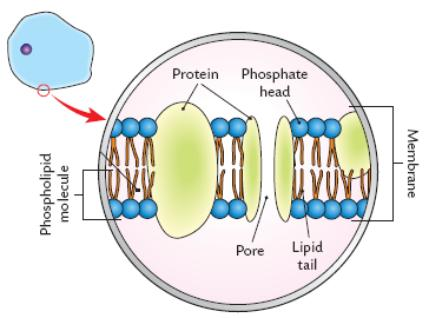 Phospholipid Molecule
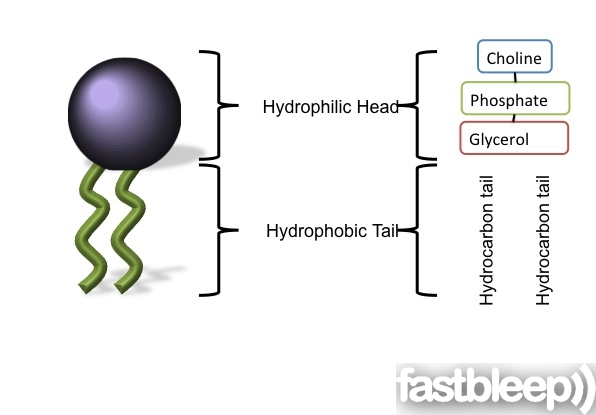 Water loving
Water Hating
Transport
Active Transport – needs energy

Passive Transport – no energy required